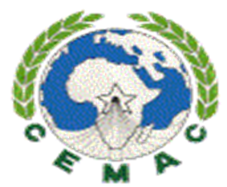 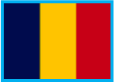 REPUBLIQUE DU TCHAD
UNITE -TRAVAIL-PROGRES
*******
MINISTERE DES FINANCES ET DU BUDGET
*******
COMMENTAIRE DU REPRESENTANT DE L’AUTORITE MONETAIRE TCHADIENNE SUR LA GOUVERNANCE D’ENTREPRISE, CONTROLE INTERNE ET SUPERVISION 
                                     Yaoundé, le 26 Juin 2018

OUMAR OUSMANE BRAHIM
1
COMMENTAIRE SUR LA GOUVERNANCE D’ENTREPRISE, CONTROLE INTERNE ET SUPERVISION
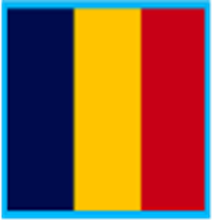 Notre intervention s’articule autour de quatre points qui sont : 
Fonctionnement des organes des EMF;
Les insuffisance majeurs constatés auprès des EMF ;
Le Contrôle Interne
Conclusion
2
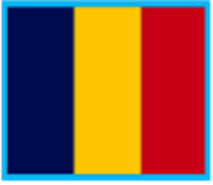 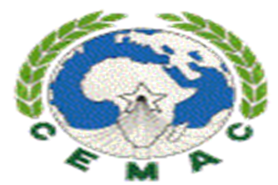 Fonctionnement des organes sociaux
ils sont au nombre de trois a savoir:
Le Conseil d’Administration,
Chargé d’orienter la politique de l’EMF
 le comité de crédits;
Chargé de valider les dossiers de demandes des crédits montées par la gérance
 le comite de surveillance. 
Chargé de contrôler toute l’activité des EMF
3
Tenue des documents des  organes sociaux
PV des rencontres des organes de fonctionnement sont rédigés sur feuilles volantes, PV non classés ;
PV rédigés avec peu de soin (ratures, non précision du nombre de présents aux rencontres, pages vides par endroit, PV non paginés, etc.) ; les élus n’ont pas un même niveau de compréhension de la gestion de caisses ; 
Irrégularité dans la tenue des rencontres des organes de gestion, faute d’un bon système de motivation ;
manque de formation pour les élus et les techniciens pour l’essentiel des caisses de base visitées
4
COMMENTAIRE SUR LA GOUVERNANCE D’ENTREPRISE, CONTROLE INTERNE ET SUPERVISION
II. Les dirigeants sociaux ou l’organe exécutif
5
[Speaker Notes: Knhn[]
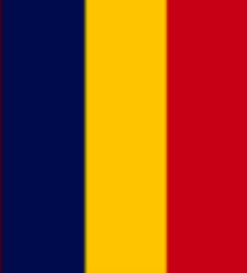 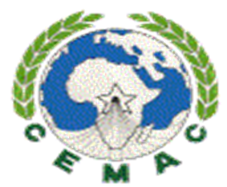 les dirigeants sociaux
Sont ils agrées?
   au terme de l’article 47 du nouveau règlement 01/017 CEMAC/COBAC relatif aux Conditions d’Exercice et du Contrôle de l’activité de microfinance dans la zone CEMAC, l’exercice des fonctions d’un dirigeant est toujours subordonné  d’un agrément délivré par l’autorité monétaire après avis de la COBAC.
Cependant, Les gérants de certaines caisses des provinces ne disposent pas l’agrément pour l’exercice de leurs fonctions
6
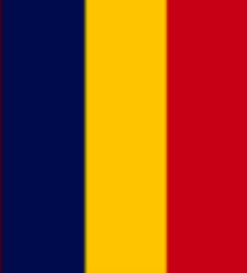 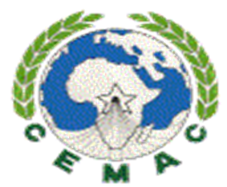 organigrammes des EMF
Les EMF disposent-ils des organigrammes adaptés? 
Les grandes structures, les faîtières, les EMF de deuxième catégorie ; ( organigrammes adaptés a leurs taille)
les EMF de première catégorie, de petite taille ne disposent pas souvent des organigrammes adaptés a leur taille ;    (cumul des fonctions par les gérants, comptable, agent des crédits, caissier)
7
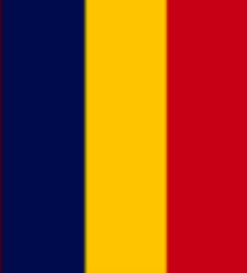 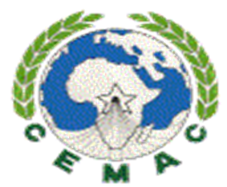 CONTROLE INTERNE
Les insuffisances constatées sont:
Beaucoup des EMF ne disposent pas d’un dispositif de Contrôle interne fiable ;
Faible niveau de professionnalisation des inspecteurs chargés des contrôles,;
L’inexistence des manuels des procédures et des plans des contrôles
Insuffisance de ressources humaines;
Le non respect des manuels des procédures.
L’independance du contrôle interne.
8
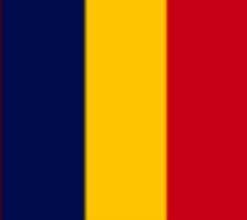 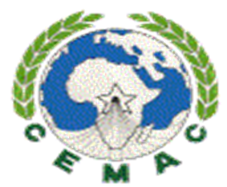 Conclusion
la situation du secteur de la microfinance tchadienne était et demeure préoccupante ; ses hémorragies persistent, et risquent de créer un effet systémique dans le marché. 
Il est urgente d’entreprendre des actions ci-après :
renforcement et la multiplication des actions de contrôle ;
 renforcement des capacités techniques et financières des EMF ;
Conduire les EMF en difficulté à un processus de reconfiguration.
9
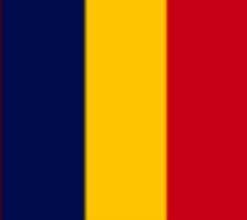 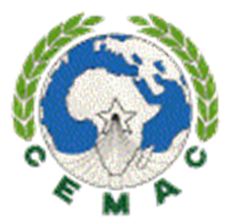 LES PRINCIPAUX INDICATEURS DU SECTEUR DE LA MICROFINANCE AU TCHAD A FIN DECEMBRE 2017
10
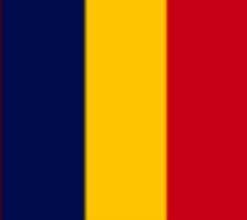 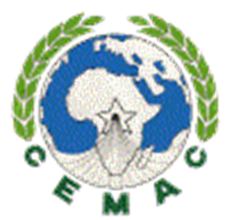 Merci pour votre 
bien aimable attention
11